Анализ результатовВсероссийских проверочных работ 2019
заместитель 
начальника Карагайского РУО 
Н. И. Юрлова
Всероссийские проверочные работы  2019
Русский язык 4 класс
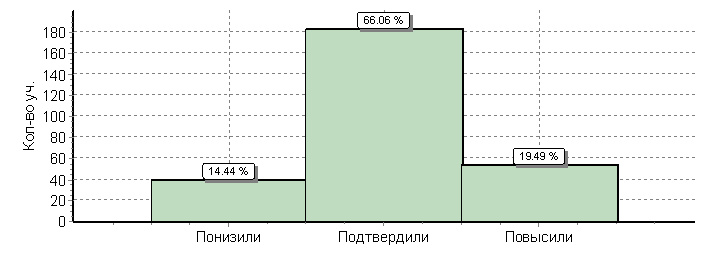 Математика 4 класс
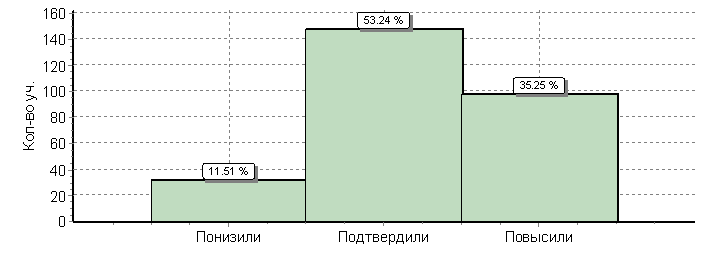 Окружающий мир 4 класс
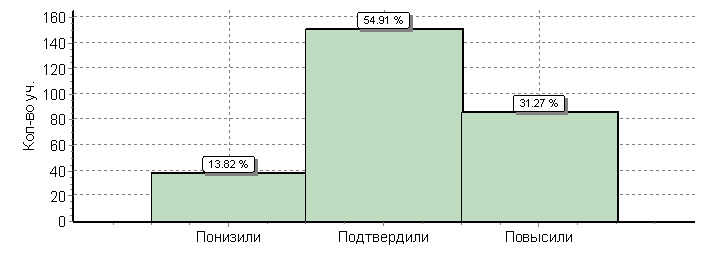 Русский язык 5 класс
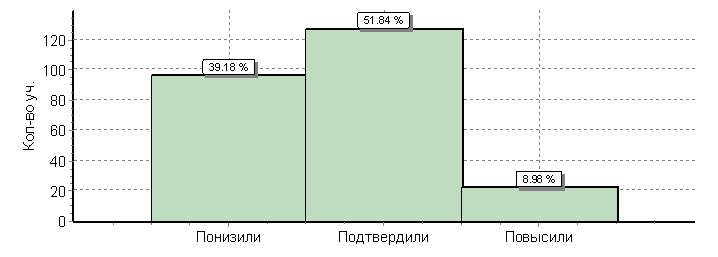 Математика 5 класс
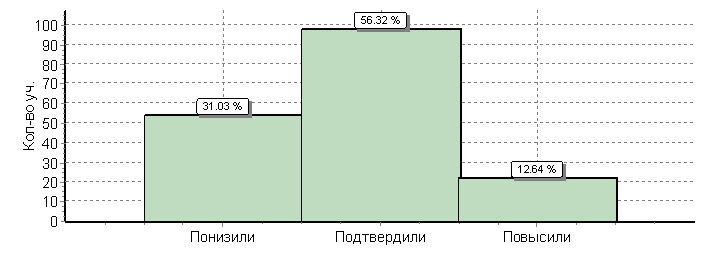 Биология 5 класс
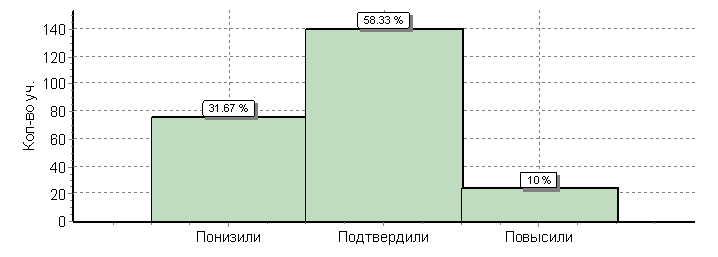 История 5 класс
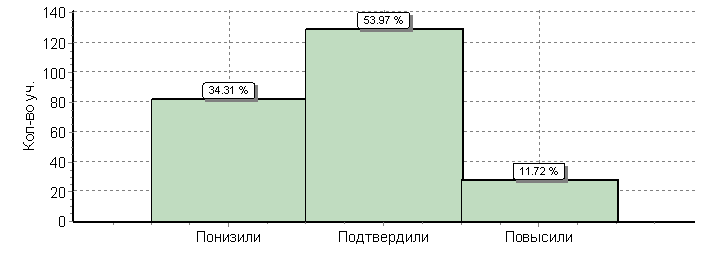 Русский язык 6 класс
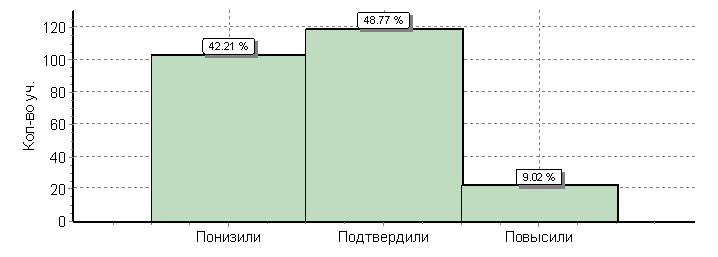 Математика 6 класс
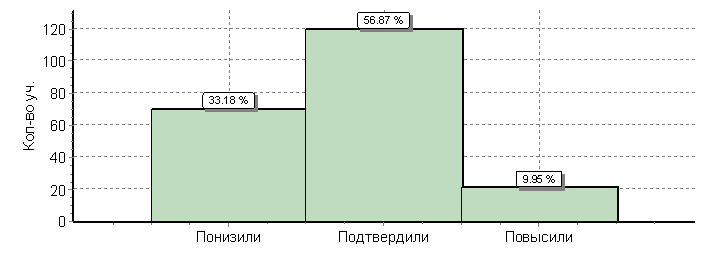 Биология 6 класс
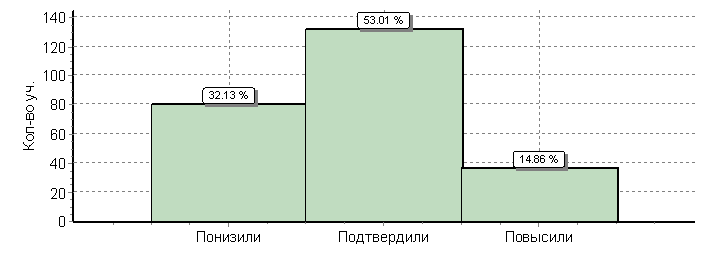 История 6 класс
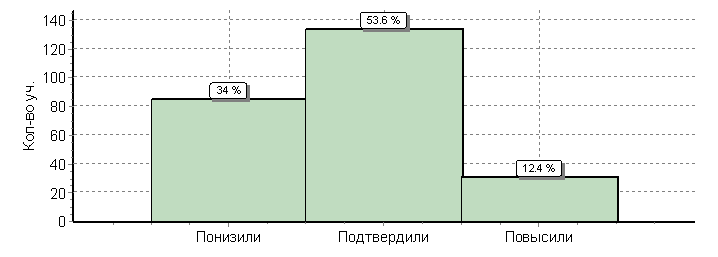 Обществознание 6 класс
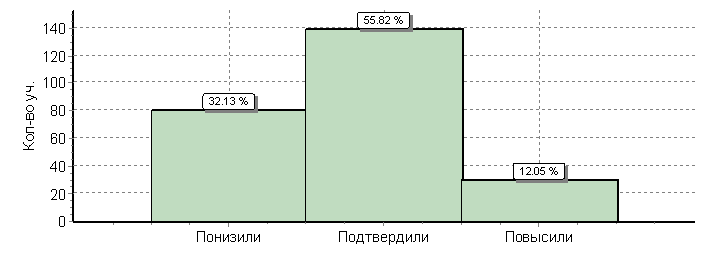 География 6 класс
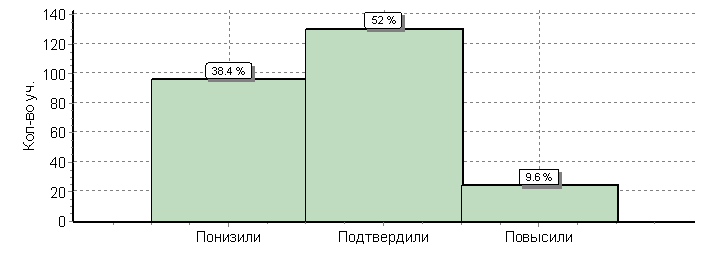 Русский язык 7 класс
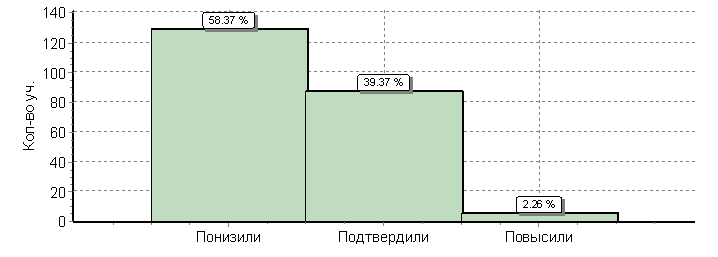 Математика 7 класс
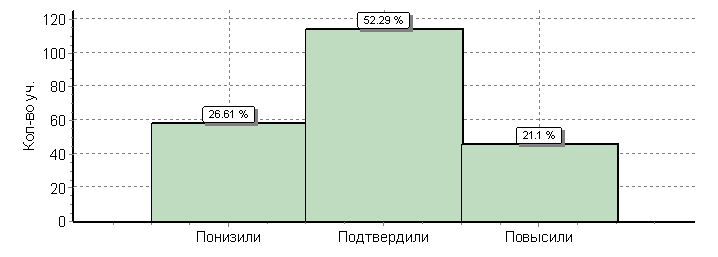 Биология 7 класс
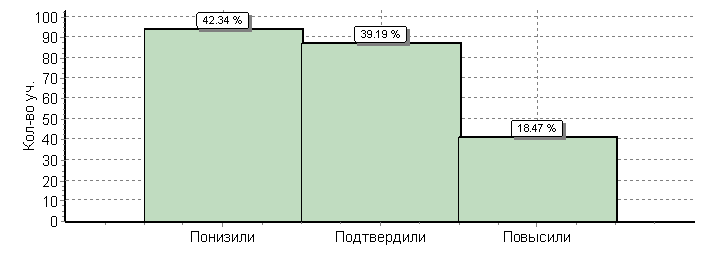 История 7 класс
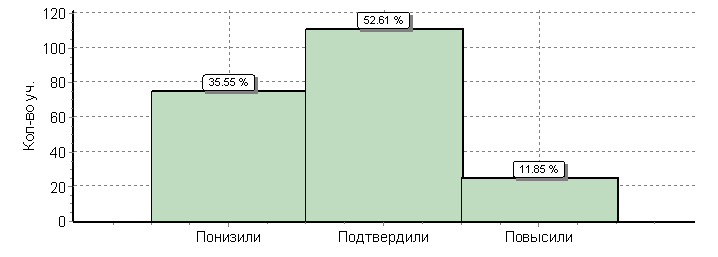 Обществознание 7 класс
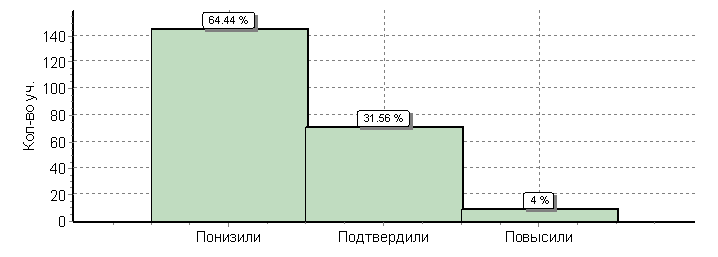 География 7 класс
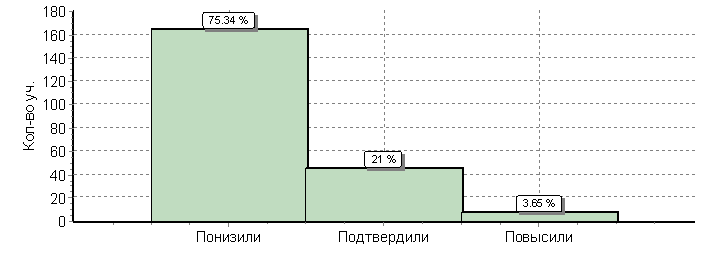 Физика 7 класс
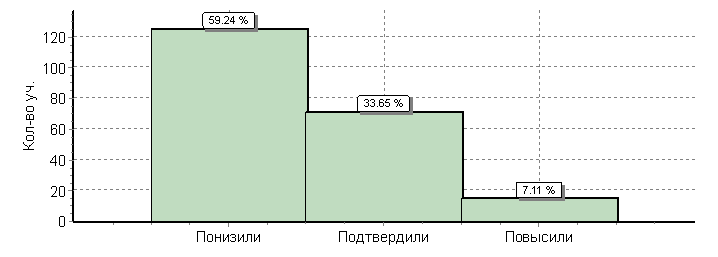 Английский язык 7 класс
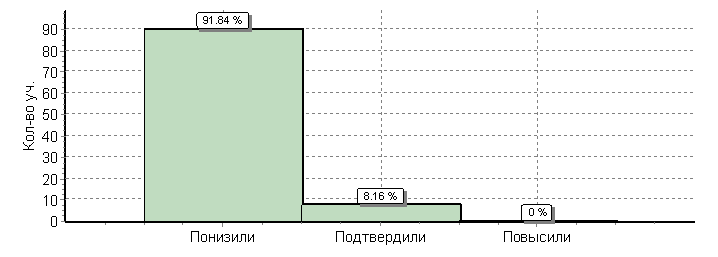 География 10, 11 класс
Биология 11 класс
Химия 11 класс
История 11 класс
Государственная 
итоговая  аттестация   2019
Основной государственный экзамен 
(ОГЭ)
Единый государственный экзамен 
(ЕГЭ)